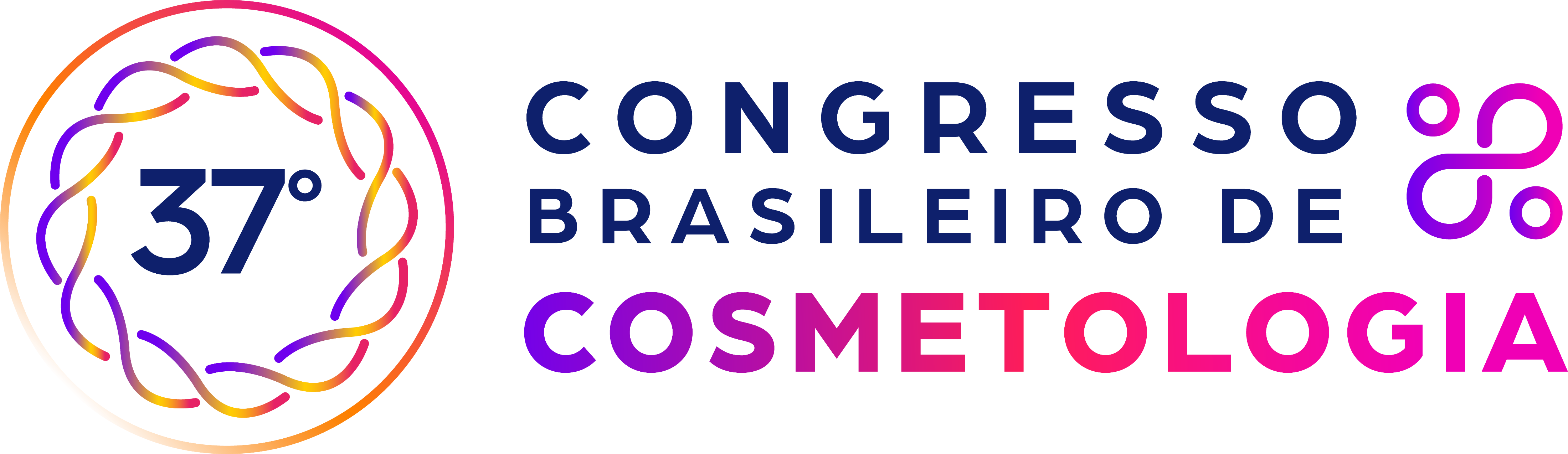 Insira aqui o Título do trabalho 
Utilize a fonte (Arial 16)
P00
Insira aqui os autores/ coautores e instituições fonte arial (Mínimo: Arial 11, sem negrito)
INTRODUÇÃO
OBJETIVO
METODOLOGIA
Escreva aqui as técnicas utilizadas do seu trabalho em fonte arial (Mínimo: Arial 10)
Escreva aqui a introdução do seu trabalho em fonte arial (Mínimo: Arial 10)
Escreva aqui a metodologia utilizada no seu trabalho em fonte arial (Mínimo: Arial 10)
Autores: o atual slide é uma
SUGESTÃO de distribuição dos tópicos.
O fundo do slide é obrigatoriamente BRANCO.
DISCUSSÃO E RESULTADO
CONCLUSÃO
Escreva aqui a conclusão do seu trabalho em fonte arial (Mínimo: Arial 10)
Escreva aqui a discussão do resultado em fonte arial (Mínimo: Arial 10)
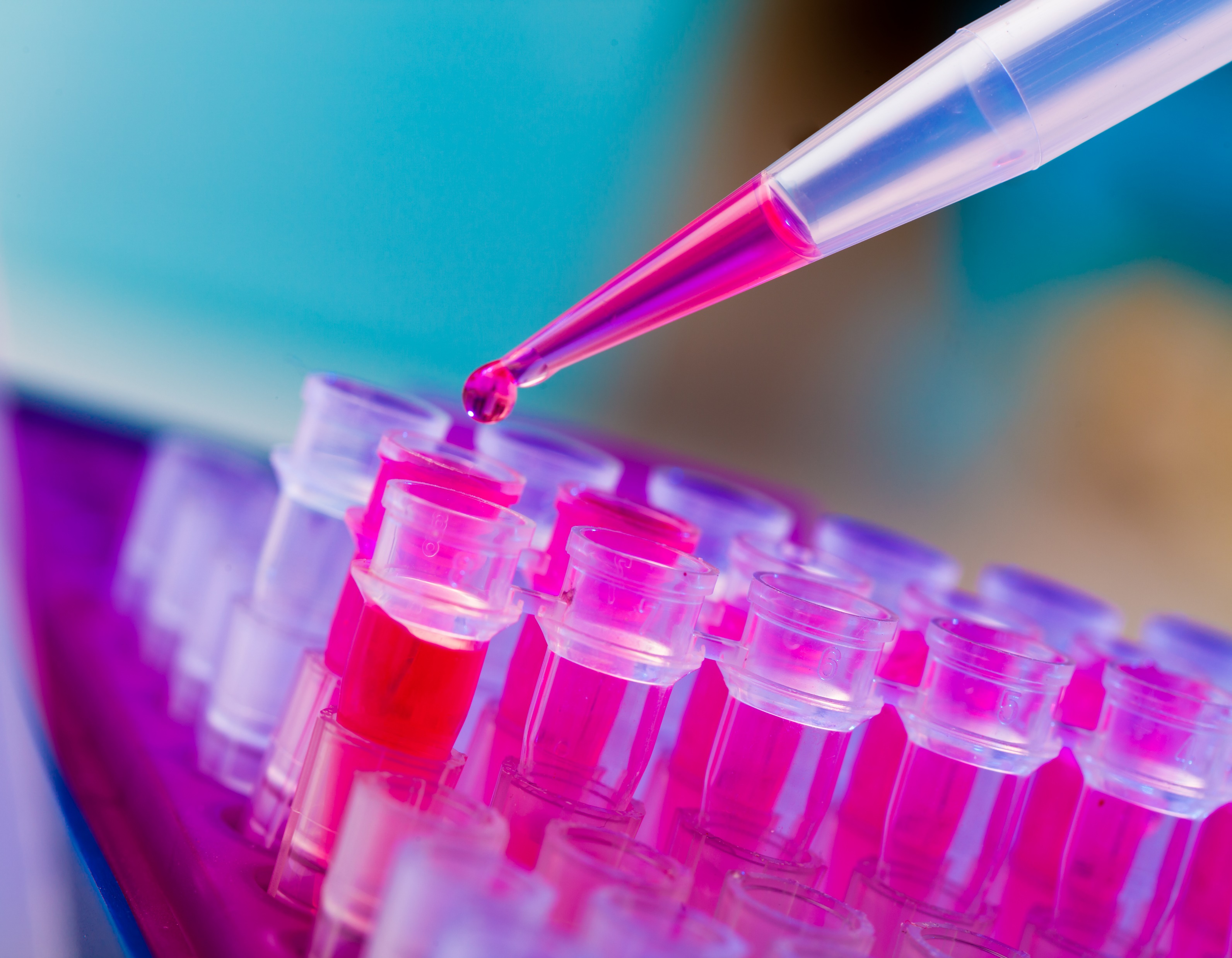 REFERÊNCIAS BIBLIOGRÁFICAS
AGRADECIMENTOS (opcional)
Insira aqui todas as referências bibliográficas utilizadas no desenvolvimento do seu trabalho utilizando fonte arial (Mínimo: Arial 10)
Escreva aqui seus agradecimentos utilizando fonte fonte arial (Mínimo: Arial 10) . Importante: Deverão se omitir o uso de marcas, logotipos, slogans e nomes comerciais no e-pôster.
FIGURAS E GRÁFICO
Insira abaixo as figuras e/ou gráficos relevantes para apresentação de seu e-pôster, utilizando resolução mínima de 96 DPI (pontos por polegadas)